Ой өзгермей адам өзгермейді.
Кун Фу Сзы (Конфуций)

Туындыны табу ережелеріне есептер шығару
Ақмола облысы
Ерейментау қаласы
“Бөгенбай батыр атындағы қазақ орта мектебі”КММ
10 сынып (алгебра және анализ бастамалары)
Математика пәнінің мұғалімі: Омарова Л.Қ
2017-2018 оқу жылы
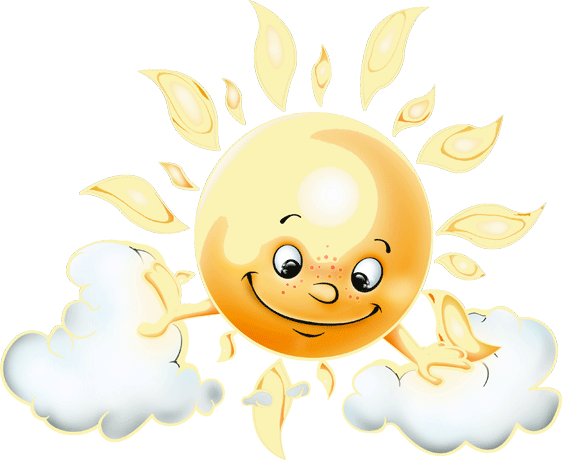 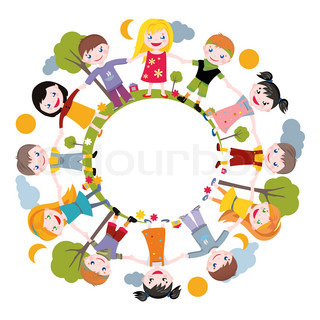 Достар , бері келіңдер,
Қолдарыңды беріңдер.
Шаттық толы шеңберге,
Қуанышпен еніңдер!

Достарым, кең тұрыңдар,
Бақыт сонда ұғыңдар.
Қол ұстасып , күлімдеп
Шаттық шеңбер құрыңдар
шаттық
шеңбер
“Сәйкесін тап”
Туындыны табу ержелері
Сабақтың тақырыбы:  “Туындыны табу ережелеріне есептер шығару”
Осы сабақта қол жеткізілетін оқу мақсаттары
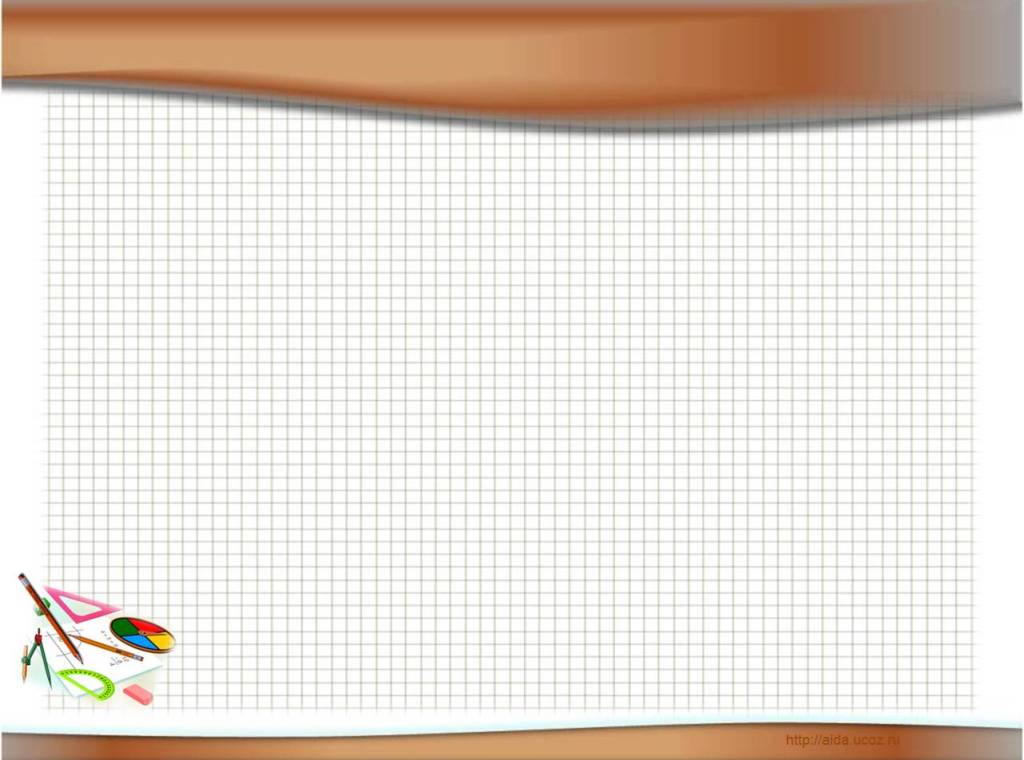 Оқушылар:
Барлық оқушылар:
Туындының анықтамасын және 
туындыны табу
 ережелерін біледі.

Басым көпшілігі:
 Туындыны табу ережелерен есеп шығарғанда қолданады;

Кейбір оқушылар:
Қиынырақ есептерді шығарады
Сабақтың мақсаты
Бағалау критерийі
Тілдік мақсат
-
-
- Туындының анықтамасын   біледі;
- Туындыны табу ережелерін есеп шығарғанда тиімді қолдана алады;
 -Тундының ережелерін қолдана  отырып әр түрлі деңгейдегі есептерді шығарады ;
- Туынды берілген,функцияны таба алады.
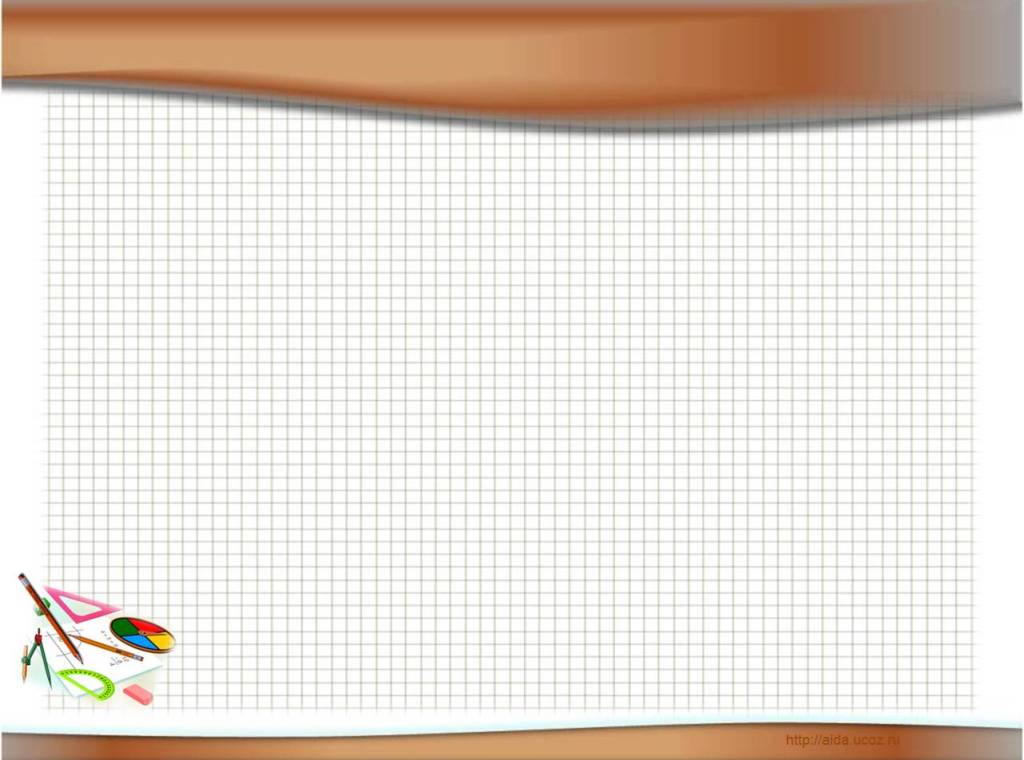 Ойлау дағдыларының деңгейі:
Білу , түсіну,қолдану
Құндылықтарға баулу:
топтық  жұмыстар кезінде бір-бірінің жауабын мұқият тыңдап, айтылған пікірлерге құрмет көрсету, жігерлілікке, экономикадағы заманауи инновациялар және еңбек нарығындағы өзгерістерді шешудің жаңа тәсілдерін табу үшін білімі мен тәжірибесін жинақтау.

Пәнаралық байланыс: физика

Тақырып бойынша алдыңғы білім:
Туындының анықтамасы; 
Теңдеуді шешу;
Теңсіздікті шешу. 
Функцияның мәнін табу
Танымның үш жолы бар:ең оңайы еліктеуең ащысы-тәжірибеең мәртебелісі-ойлау                                                                                     Кун Фу Сызы (Конфуций)Бағалау парағы:
Бағалау парағы:
Әр дұрыс жауапқа 1 балл беріледі. Егер ол топтық жұмыс болса, онда сол топтағы барлық оқушыға 1 балдан беріледі.
20- 23 балл---«5»
16-19 балл----«4»
8-16 балл-----«3»
1-7балл--------«2»---- қойылмайды,қосымша жұмыс жүргізу
“Кім жылдам?”
Ауызша есептеңдер:
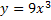 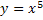 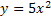 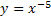 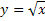 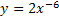 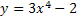 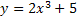 “Миға шабуыл”
Функцияның туындысын табыңдар:
Дескриптор: Білім алушы
- Туындының табу ережелерін  біледі.
- Есеп шығарғанда туындының табу ережелерін орынды қолдана біледі
-Есетейді
Әр деңгейдегі тапсырмалар:
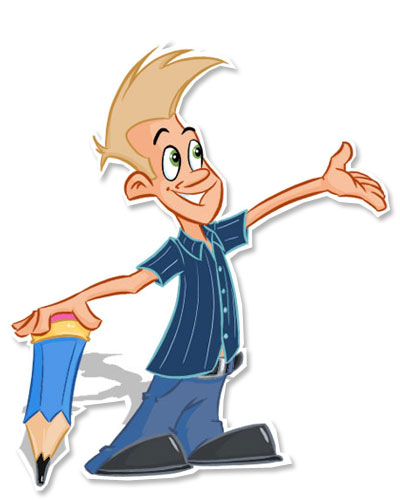 Жедел тест
Бағалау парағы бойынша оқушылар өздерін   бағалайды.

Үйге тапсырма:
		№ 185
		№186
Ғаламтор сайттарынан қосымша материалдар алып,оқып-үйрену.
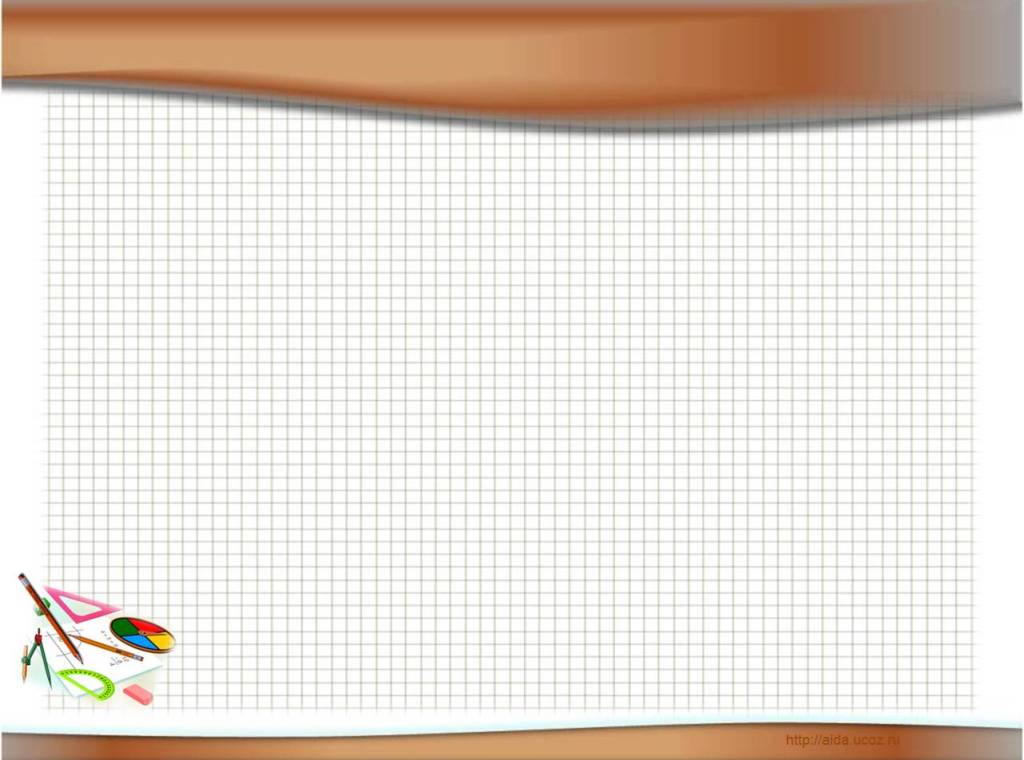 Рефлексия
Сенімсіз
Cенімді
Керемет
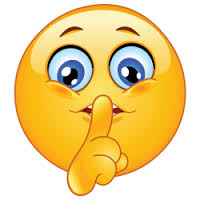 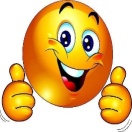 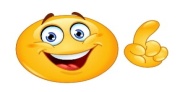 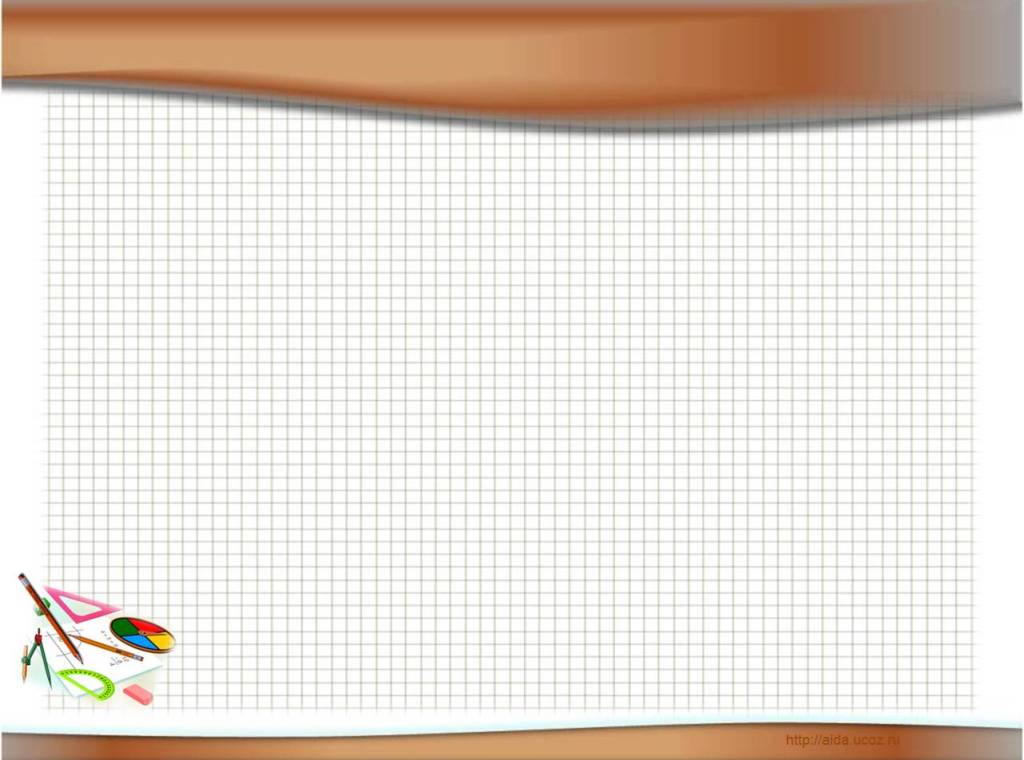 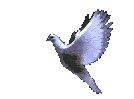 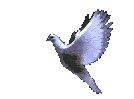 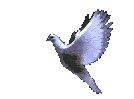 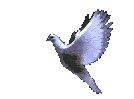 Назар 
аударғандарыңызға
рахмет
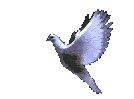 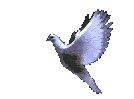 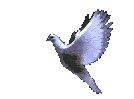 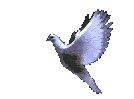